Event Marketing Proposal Template
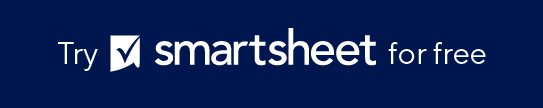 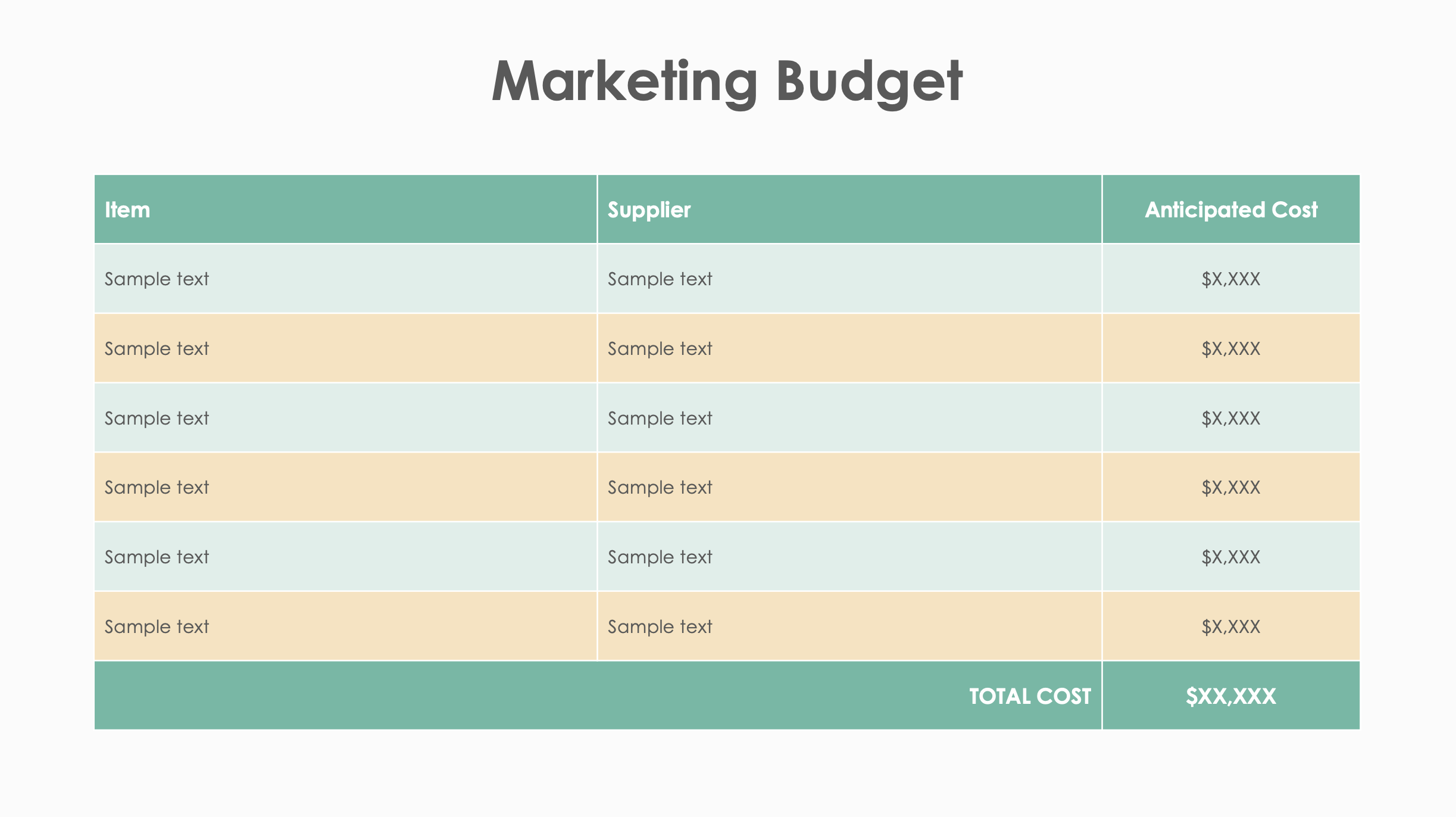 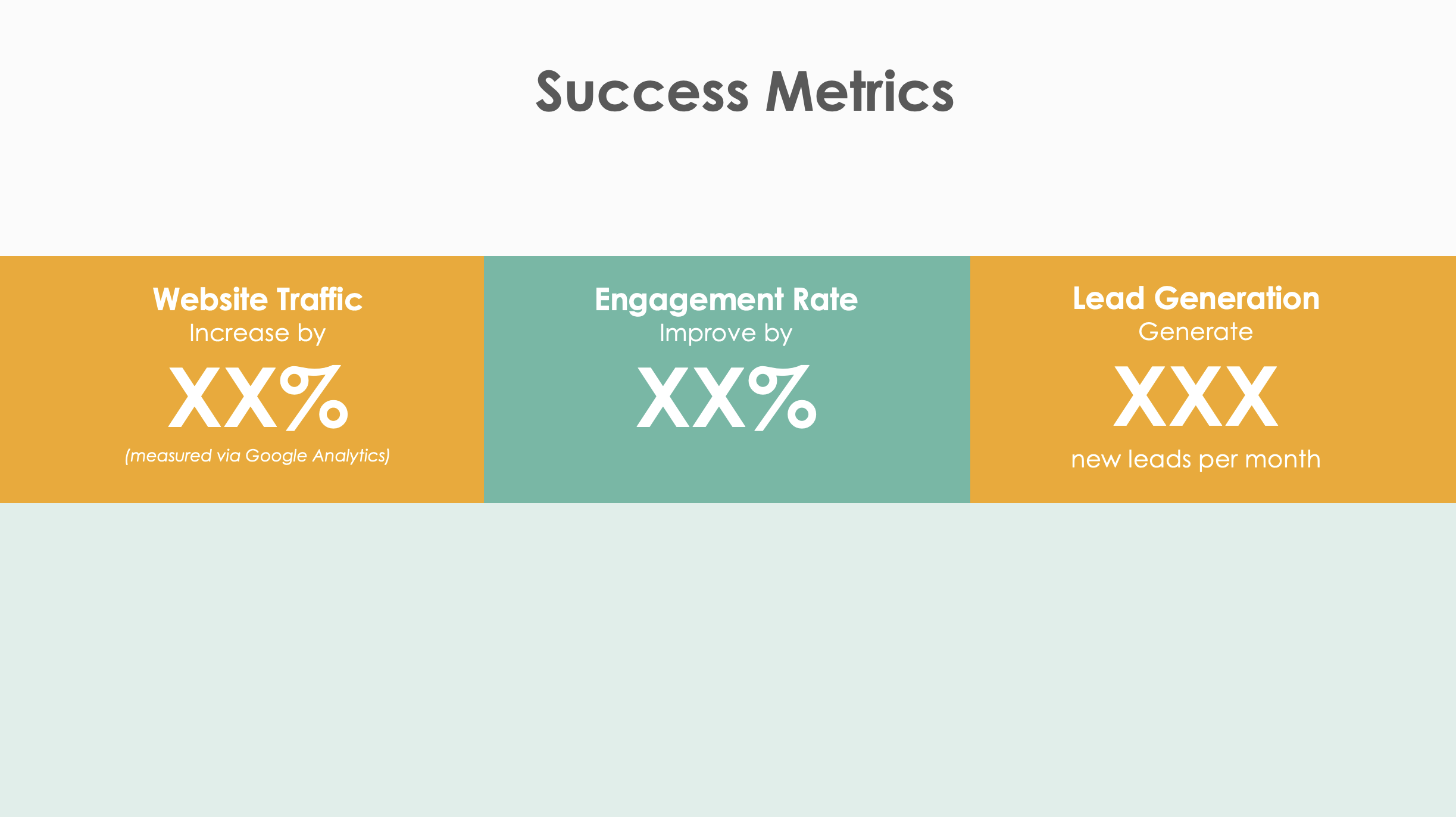 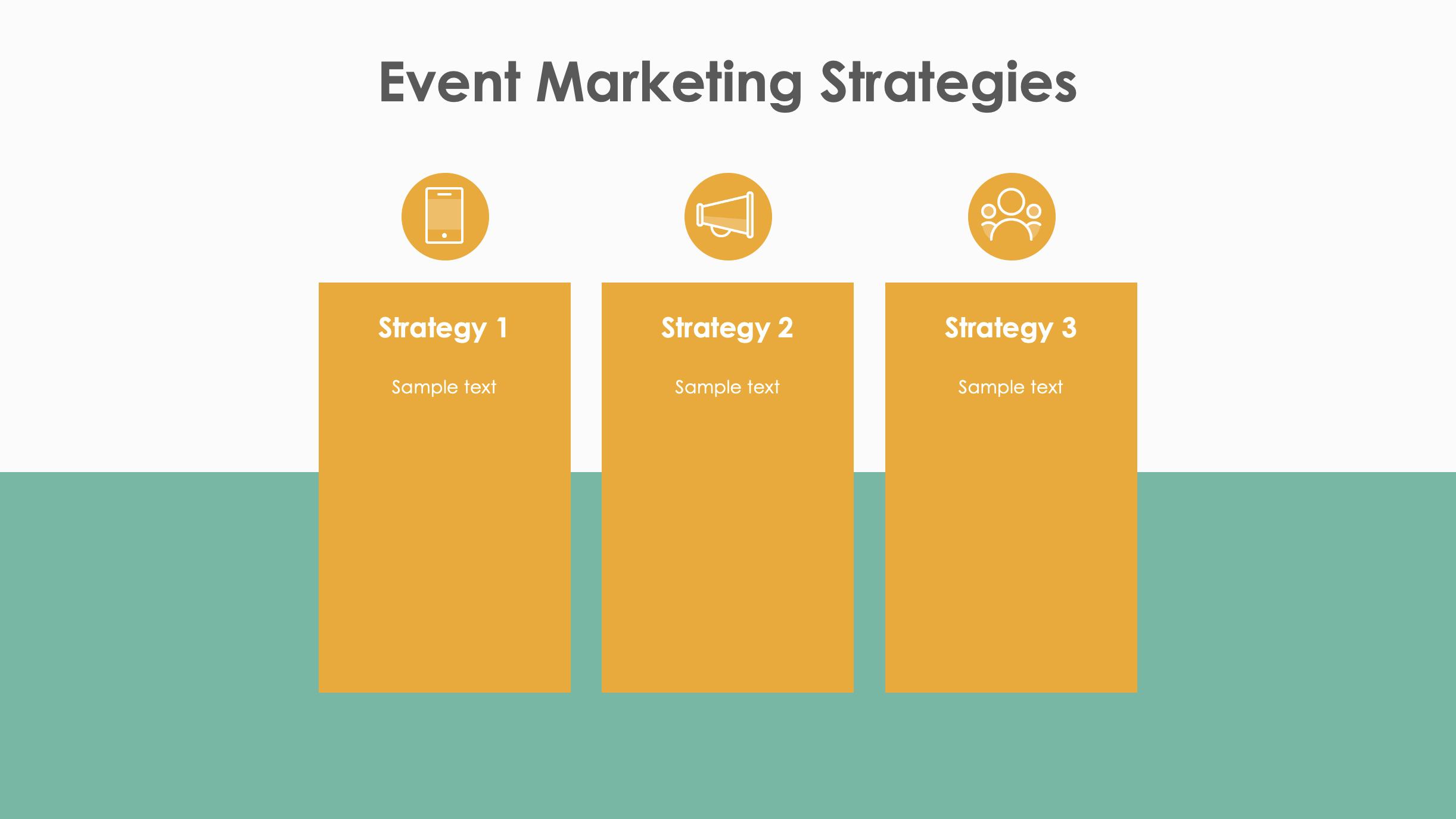 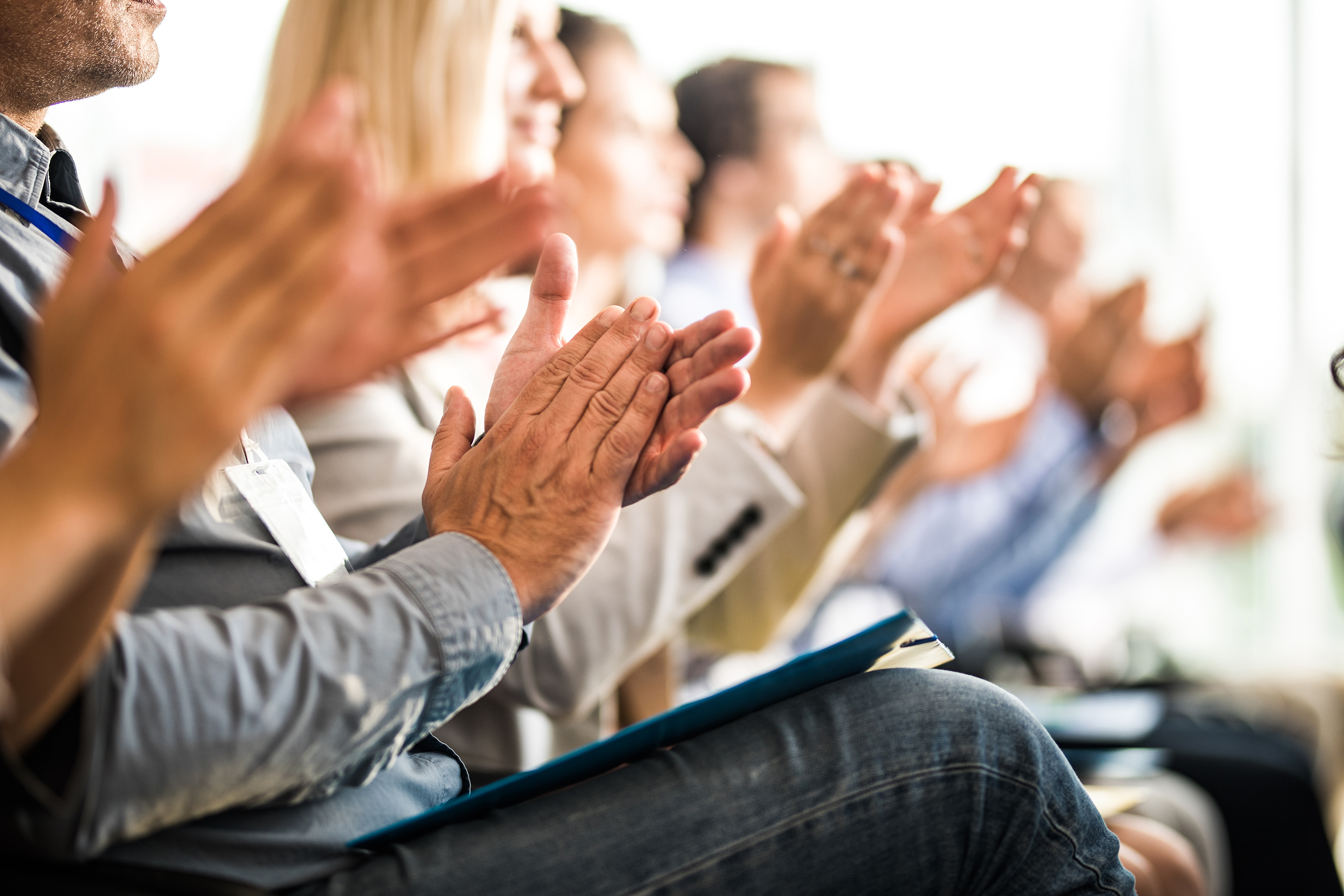 Event Summary
Event Name:
Event Name

Date:
XX/XX/XXX

Time:
XX:XX

Location:
Location Name

Details:
Details
Marketing Goals
Goal 1
Sample text
1
Goal 2
Sample text
2
Goal 3
Sample text
3
Goal 4
Sample text
4
Target Audience
Demographics
Age:
Gender: XX% female, XX% male
Location:
Income Level: $XXK-$XXXK annually
Behavior
List of behaviors of target audience.
Event Marketing Strategies
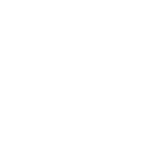 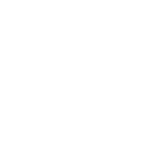 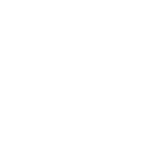 Strategy 1

Sample text
Strategy 2

Sample text
Strategy 3

Sample text
Key Initiatives
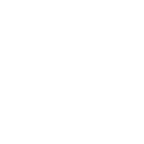 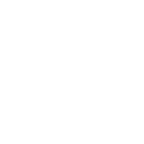 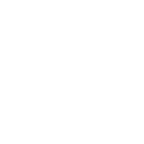 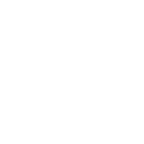 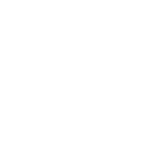 Sample text
Sample text
Sample text
Sample text
Sample text
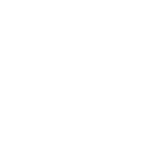 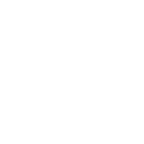 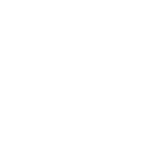 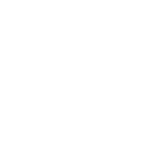 Sample text
Sample text
Sample text
Sample text
Timeline
Campaign 1
Task Name
Task Name
Task Name
Campaign 2
Task Name
Task Name
Task Name
Campaign 3
Task Name
Task Name
Task Name
Week 1
Week 2
Week 3
Week 4
Week 5
Week 6
Success Metrics
Lead Generation
Generate
XXX 
new leads per month
Website Traffic
Increase by 
XX% 
(measured via Google Analytics)
Engagement Rate
Improve by
XX%
Marketing Budget
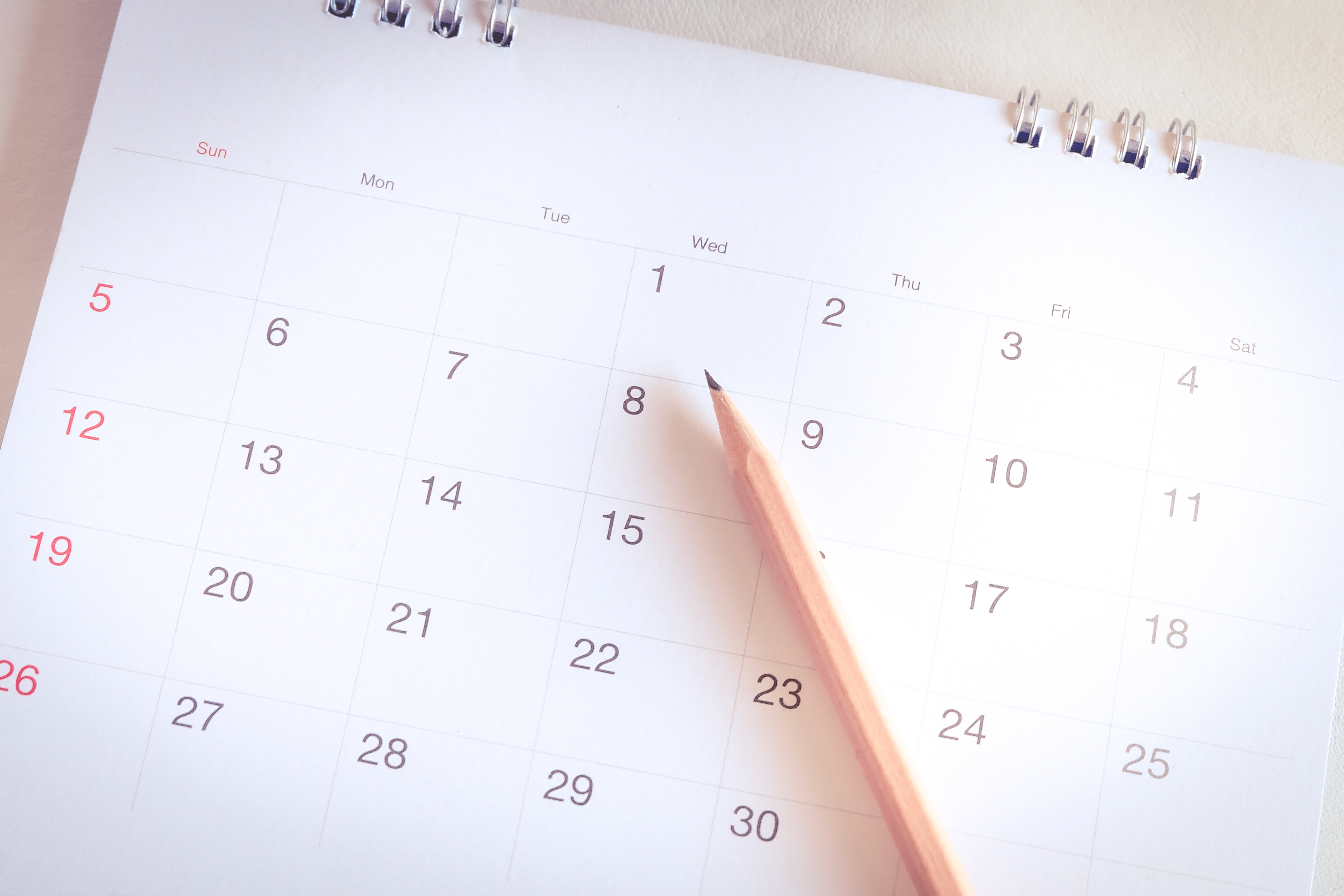 Next Steps
Proposal Review
Please review the proposal and provide feedback or approval within 7 days.

Kickoff Meeting
Description of when a kickoff meeting is planned. 

Start Date
The project will commence on [Date].